Semaine 2
Les défis de la semaine CE2
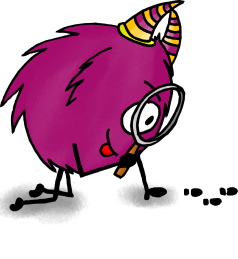 Ecris en chiffres : 

Cent vingt huit: 		

Deux cent soixante dix huit  : 	____________

Neuf cent soixante quatre : 
			

Six cent vingt neuf : 
			

Ecris en lettres :
830 : 		_______

		_______
Complète : 
Dans 365 il y a ______ unités
2 centaines 3 unités = ___________
Calcul : 
(200 + 30 + 8) =_______

=______   +   ______  +   ________

4____9 =____   + 30 +__________
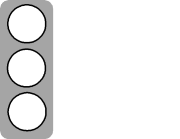 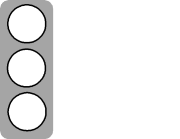 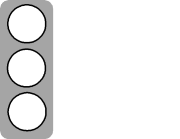 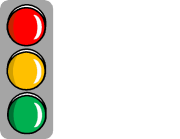 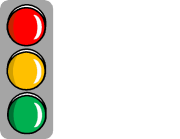 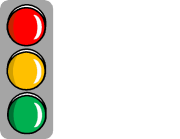 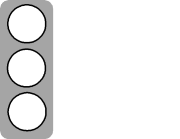 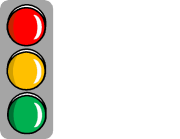 Range du plus petit au plus grand: 75  - 28  - 37  -120 - 325
										

Range du plus grand au plus petit : 840 – 23 – 203 - 84 – 58
										
Complète le tableau :
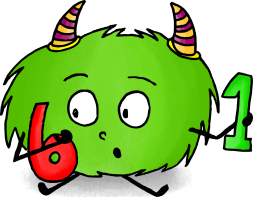 Compare les nombres :
28…….. 35
	51……. 32
Encadre :
………….…. < 20 < …………………

………….…. < 65 < …………………

………….…. < 35 < …………………
www.laclassedestef.fr   Auteur : Sandrine A.
Semaine 3
Les défis de la semaine CE2
Décompose les nombres : 
985 = 											 
453 =
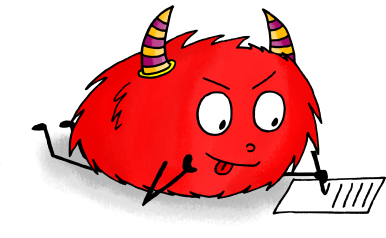 Ecris en chiffres : 

Deux mille: 				

Trois cent cinquante huit : 			 

Six mille six : 				

Ecris en lettres :

1078 :
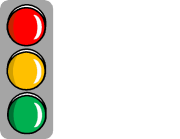 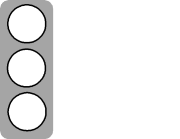 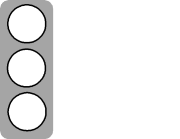 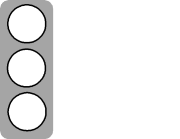 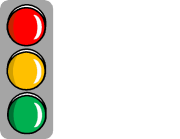 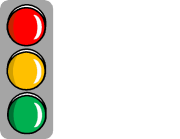 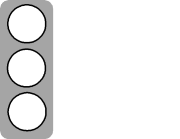 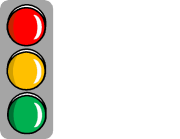 Lili a 29 perles. Elle utilise 15 perles pour faire un bracelet.
Combien lui reste-il de perles ?
             Calculs		Réponse
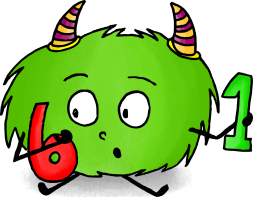 Qui suis-je ?
Je suis un nombre à 3 chiffres.
Mon chiffre des dizaines est le double de celui des centaines. 
Mon chiffre des unités est la somme de mon chiffre des centaines et des dizaines.
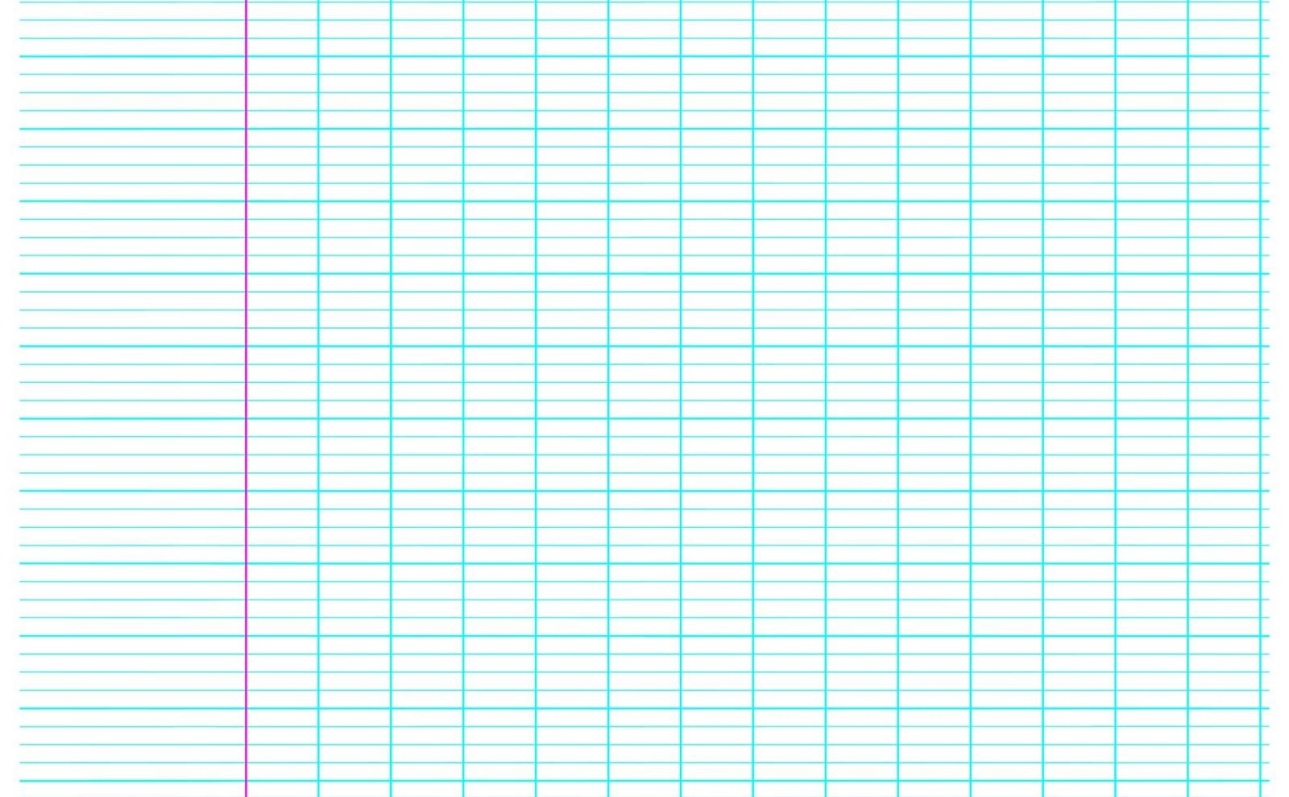 www.laclassedestef.fr   Auteur : Sandrine A.
Semaine 4
Les défis de la semaine CE2
Calcule en ligne :

5+( 3x4 )  = 			 

( 3+5  ) x4 = 			 

( 6 x 4 ) + 3 = 			 

3 x ( 5+2 ) =
Complète : 
5 cm 6 mm = 		mm 
....... cm ........ mm = 85 mm	 
8 cm   5 mm  = 	mm
....... cm ........ mm = 53  mm	 
15 cm = 	mm
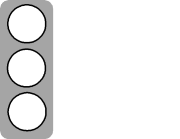 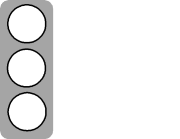 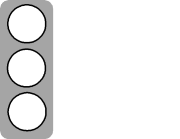 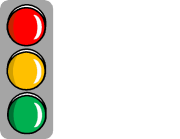 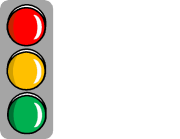 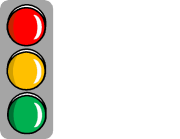 Le bus peut transporter jusqu’à 51 passagers. Combien de passagers peuvent encore prendre un billet si 32 places ont déjà été vendues ?

             Calculs		Réponse
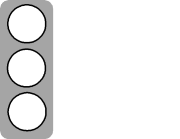 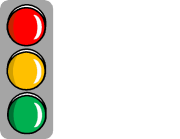 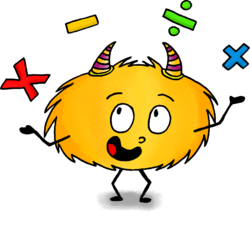 Calcule le complément à 100 de ces nombres :
45 : 		 

86 :
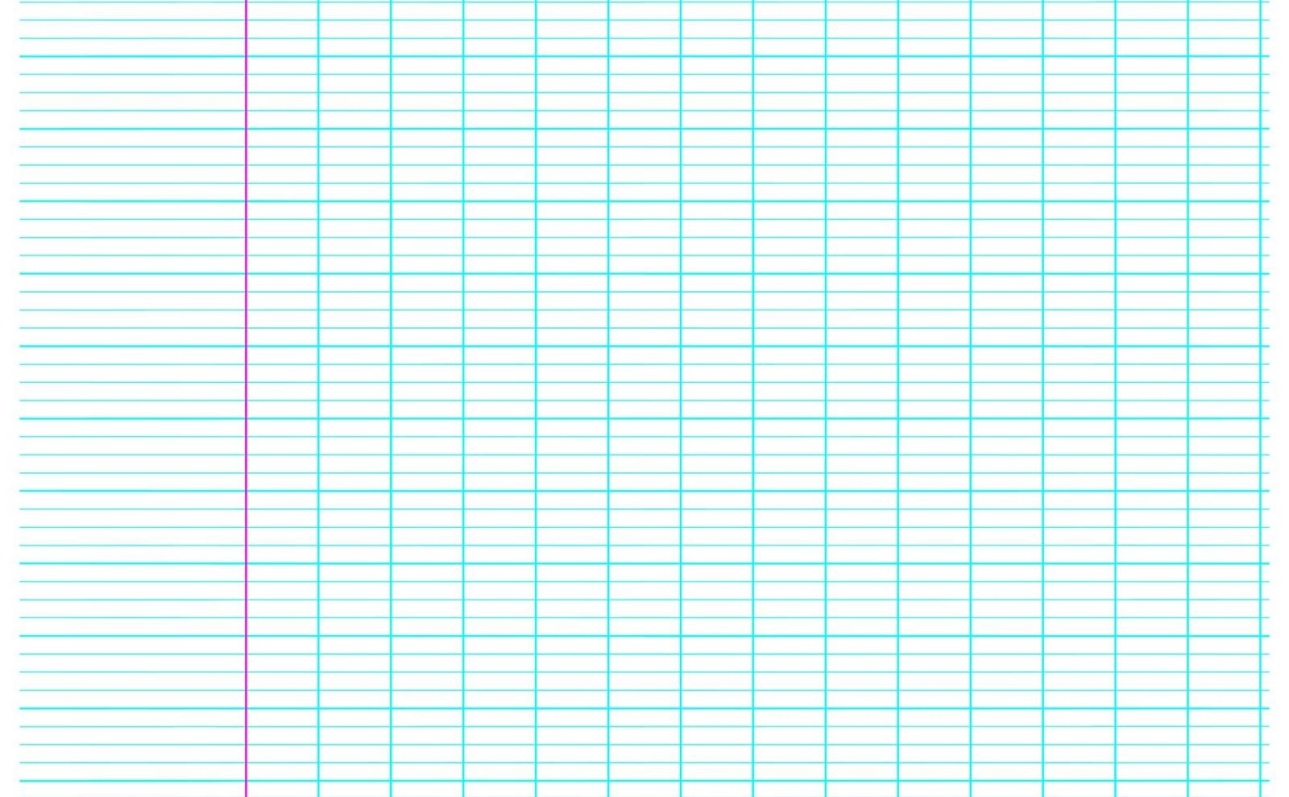 Calcule le complément à 100 de ces nombres :
550 : 		 

282:
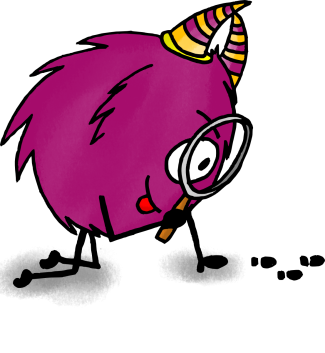 www.laclassedestef.fr   Auteur : Sandrine A.
Semaine 5
Les défis de la semaine CE2
Compare les nombres. Utilise les signes< ou > ou =

500 + 400 ........ 1004

1000 – 9 ......... 1009

250 + 250 + 250 .......  750
Complète : 
7 cm 9 mm = 		mm 
....... cm ........ mm = 113 mm	 
10 cm   6 mm  = 	mm
....... cm ........ mm = 153  mm	 
23 cm = 	mm
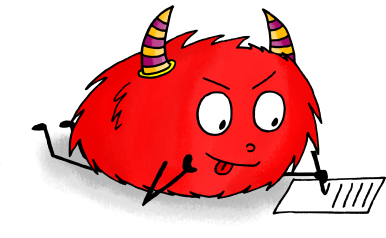 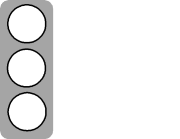 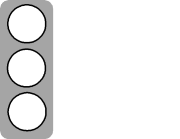 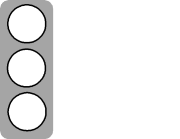 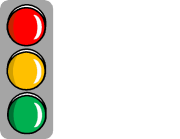 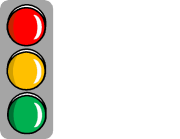 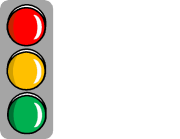 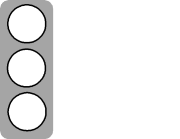 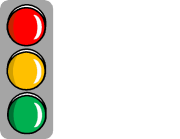 Chez le boucher, il reste  3 boites de 6 œufs, 1 boite de 10 œufs et 2 boites de 12 œufs. Combien reste-t-il d’œufs à vendre?
             Calculs		Réponse
Ecris la suite des nombres :
998 - __________________________ 
1241 -_________________________
Complète l’égalité :
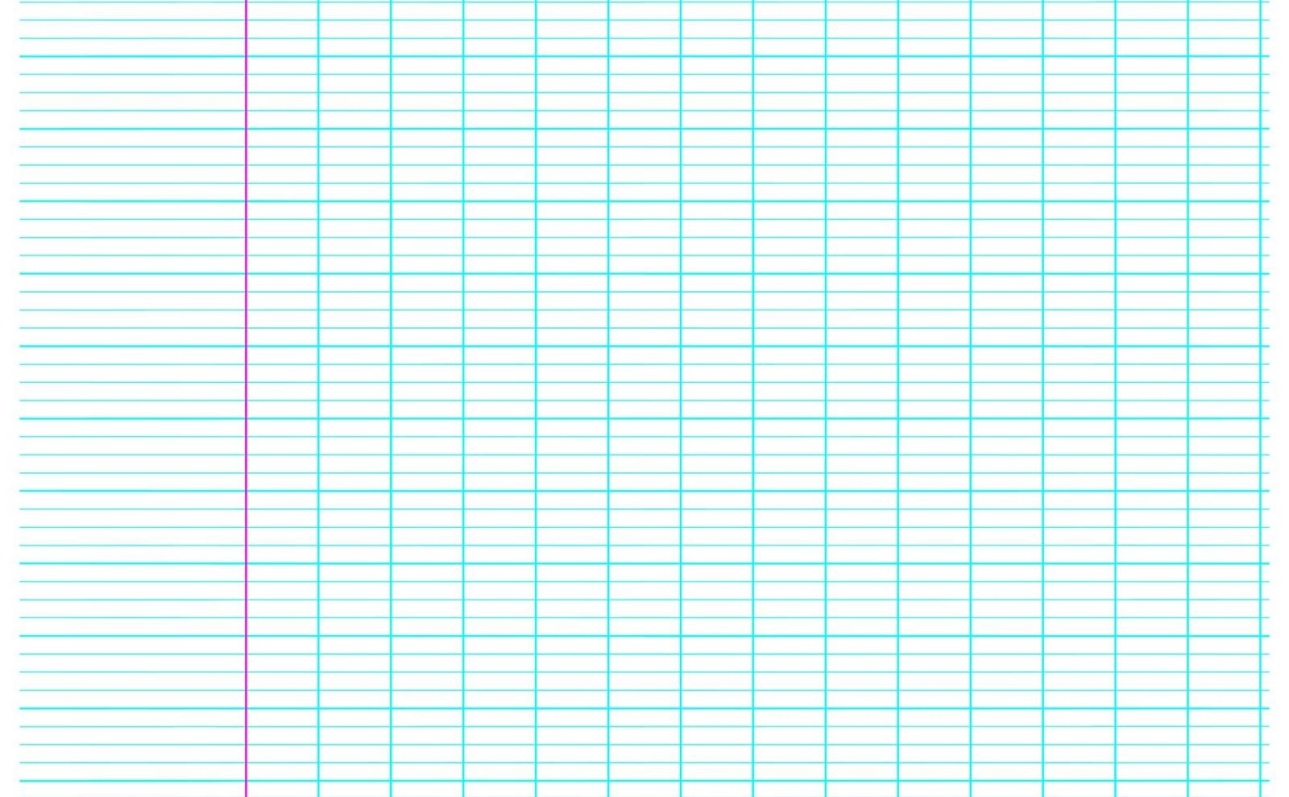 999 + ..............= 1 000
990 + ..............= 1 000
900 + .............. = 1 000
   1 001 + .............. = 2 000
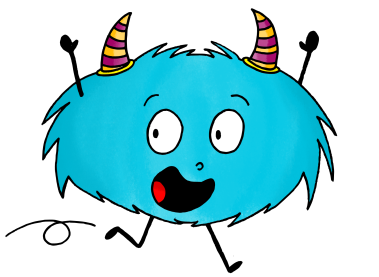 www.laclassedestef.fr   Auteur : Sandrine A.
Semaine 6
Les défis de la semaine CE2
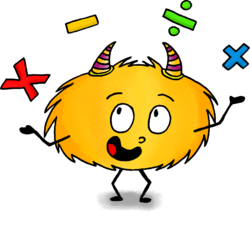 Range par ordre croissant :
1 004  -  2 002 – 2500 – 6200 

			

Range par ordre décroissant :
5 002 – 3 842 – 2 013 - 3851
Compare avec <, > ou =

150 + 150  …….. 300	250 + 250 + 250 +250  ……..1000

4 x 20 ……..100		31 ……..336
		
1000 + 3……..100  x 10	500 x 2 ……..10 x 100
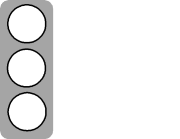 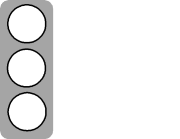 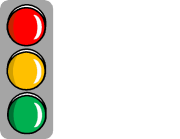 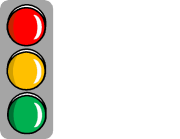 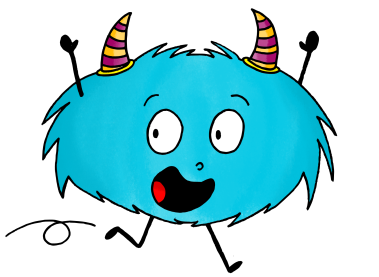 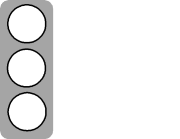 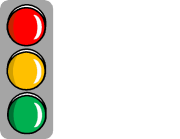 Trace un carré de 2 cm de côté (règle et équerre), un rectangle de 2 cm de largeur et 4 cm de longueur.
www.laclassedestef.fr   Auteur : Sandrine A.